Procurement and Contract OversightAn overview of Texas’ Chief Procurement Office
Texas State Agency Business
Administrators’ Association (TSABAA)
July 21, 2022
Bobby Pounds
State Chief Procurement Officer
Director, Statewide Procurement Division (SPD)
Comptroller of Public Accounts
SB533 (85-R) recognized the Comptroller, through the Statewide Procurement Division (SPD), as the state’s central procurement office and authorized the Comptroller to employ a Chief Procurement Officer(Texas Gov’t Code 2155.091)
Duties include (in part):
Analyze state purchasing data to leverage state purchasing power
Provide functional support to state agencies
Provide training on state purchasing and contract management
Provide leadership on procurement issues
2
3
SPD procures common goods and services for over 200 state agencies and 1,700 local entities such as cities, counties, schools districts, and higher education institutions. These items are offered to our customers through our online portal, TxSmartBuy.com and a few offline (managed) contracts

SPD houses:
Statewide HUB program
Centralized Master Bidders List (CMBL)
Training & Certification for over 5,000 professionals statewide
TXMAS
Statewide Mail Operations
Procurement Oversight & Delegation (POD)
Statewide Travel and Fleet Management Programs

SPD also markets its contracts through the SPD Texas SmartBuy Membership program, and owns and maintains the state-mandated Vendor Performance Tracking System
Statewide Procurement Division (SPD)
4
Statewide Procurement Division (SPD)
SPD:
Publishes and distributes the Texas Procurement and Contract Management Guide (TPCMG) and the Texas Grant Management Standards (TxGMS)
Chairs the Contract Advisory Team (contracts > $5MM)
Is a member of the Quality Assurance Team (MIRPs)
Created a secondary CAT team for SB52(87-3) for IHE projects
Consistently works with SAO and customer agencies regarding content included in the TPCMG
5
SPD by the numbers…FY21
SPD contracts - $650M in state agency spend
Approximately 275 Term and Managed Contracts
Approximately 140 TXMAS contracts
Reviewed over 580 agency solicitations for high-risk contracts
Provide certification and continuing education to over 5,000 procurement and contracting professionals annually
Over 11,000 Vendor Performance Reports entered
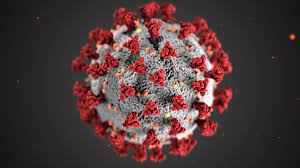 The straw that broke the procurement camel’s back
6
The last two and a half years have put a phenomenal strain on state procurement
Price increases
Supply interruptions (delays)
Shortages
Shipping costs
COVID-19
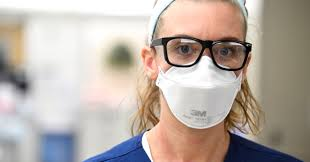 7
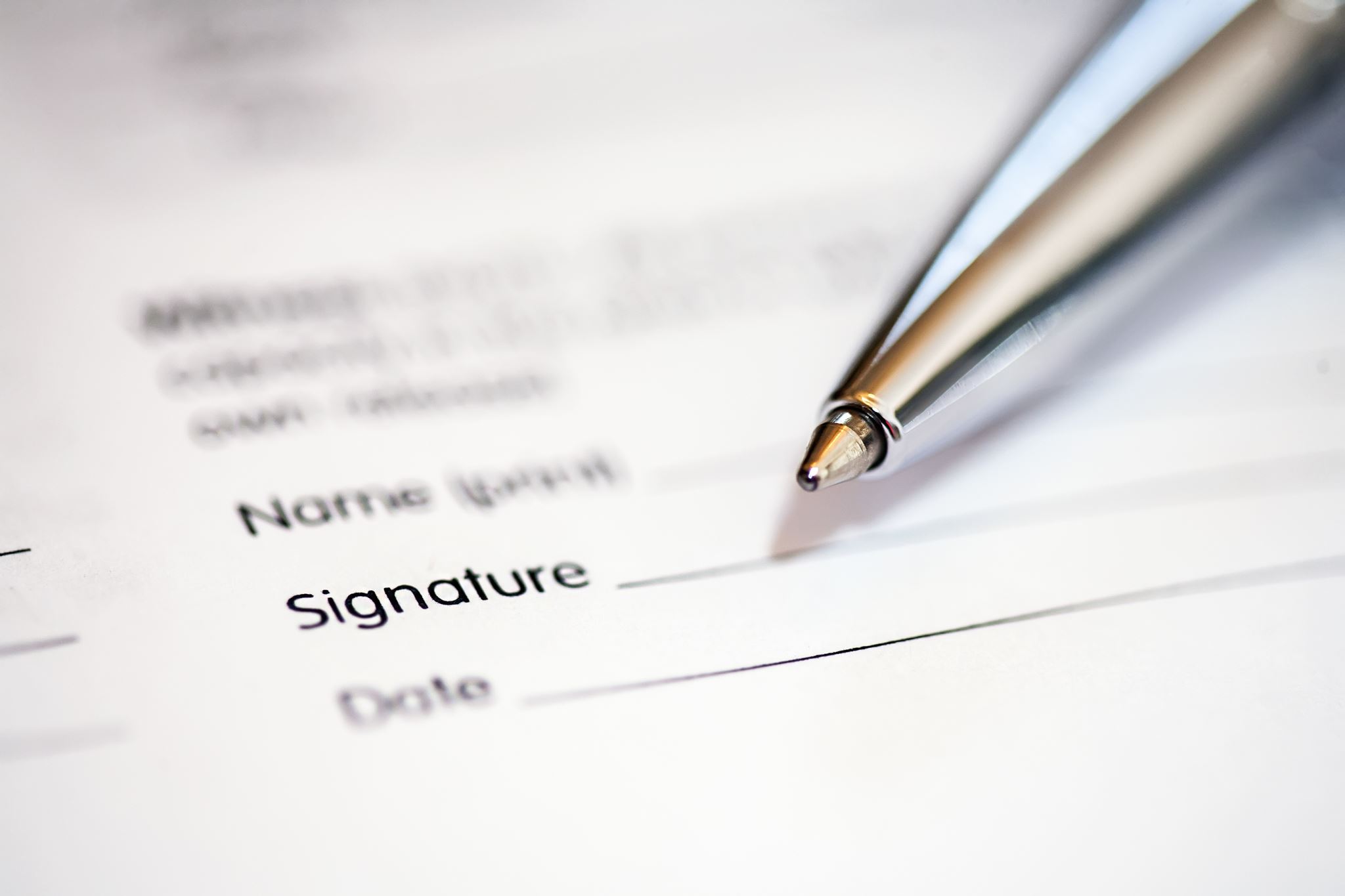 The 87th Session once again had a number of bills pertinent to procurement and contracting in Texas. A high level review of a few of those bills follows
8
Changed delegated authority and competitive procurement thresholds
Requirements regarding contract evaluators
Established pre-posting requirements for contracts over $20MM
Added requirements for MIRPs over $5MM designated for additional monitoring
Expanded agency authority for purchasing from DIR ($5M-$10M), permissive
SB799
9
Changed the threshold for LBB contract reporting requirements (from $14K to $50K @ 30 days)
Comptroller required to create a vendor communication model for agencies and vendors
Relevant updates to the Texas Procurement and Contract Management Guide
SB799
10
Relating to provisions in agreements between governmental entities and professional sports teams requiring the United States national anthem to be played at team events.
SB4
11
Relating to state contracts with and investments in financial companies that boycott certain energy companies.
SB13
12
Relating to prohibited contracts with companies that discriminate against the firearm or ammunition industries.
SB19
13
Relating to state agency and local government information management and security, creating a data management officer at each agency.
SB475
14
Relating to information technology purchased through the Department of Information Resources. Adds political subdivisions and other governmental entities to the purchase of commodity items.
SB538
15
Relating to participation in the comptroller's contracts for travel services. Expanded the use of these contracts to Local Workforce Development Boards and other previously excluded entities.
SB1122
16
Relating to prohibiting contracts or other agreements with certain foreign-owned companies in connection with critical infrastructure in this state.
Communication infrastructure
Electric grids
Hazardous waste treatment
Water treatment facility
SB2116
17
Relating to a vendor's remedies for nonpayment of a contract with this state or a political subdivision of this state. 
Invoice disputes
Can withhold up to 110%
HB1476
18
Relating to prohibitions on camping in a public place. Affects the receipt of or denial of grants. Comptroller rule.
HB1925
19
Common Issues
Underestimating contract value
Affects delegation authority ($50K/$100K)
CAT Review ($5MM)
Must make good faith estimate (document)
20
Common Issues
Electronic State Busines Daily (ESBD)
Changing postings
Deleting documents
Re-opening closed postings

Any changes to a posting should be issued as an addendum to the solicitation. Closed postings are generally not reopened. If a posting has closed and no bids are received, a new posting should be created. If no changes are made and a POD or CAT review was required due to the value, create the new posting and contact the SPD POD team to request an accelerated review.
21
Common Issues
HUB Reporting

It is important for PCC and the Comp Object Codes to be correct on purchases. Incorrect codes can lower your HUB report percentages when that is spend that is really not HUB eligible (for example, Fuel Card use should be marked PCC B which is automatically backed out of the HUB-eligible spend during reporting.)
22
Resources
Texas Procurement & Contract Management Guide
https://comptroller.texas.gov/purchasing/publications/procurement-contract.php

Texas Grant Management Standards
https://comptroller.texas.gov/purchasing/grant-management/
Questions relating to the Texas Grant Management Standards may be emailed to SPD at txgms@cpa.texas.gov
23
General Questions
Statewide Procurement Policy Section
spd.policy@cpa.texas.gov
24
Bobby Pounds
State Chief Procurement Officer
Director
Statewide Procurement Division
Comptroller of Public Accounts
512.463.4941
bobby.pounds@cpa.texas.gov
25